Наша Родина- Россия. 
Ростовская область
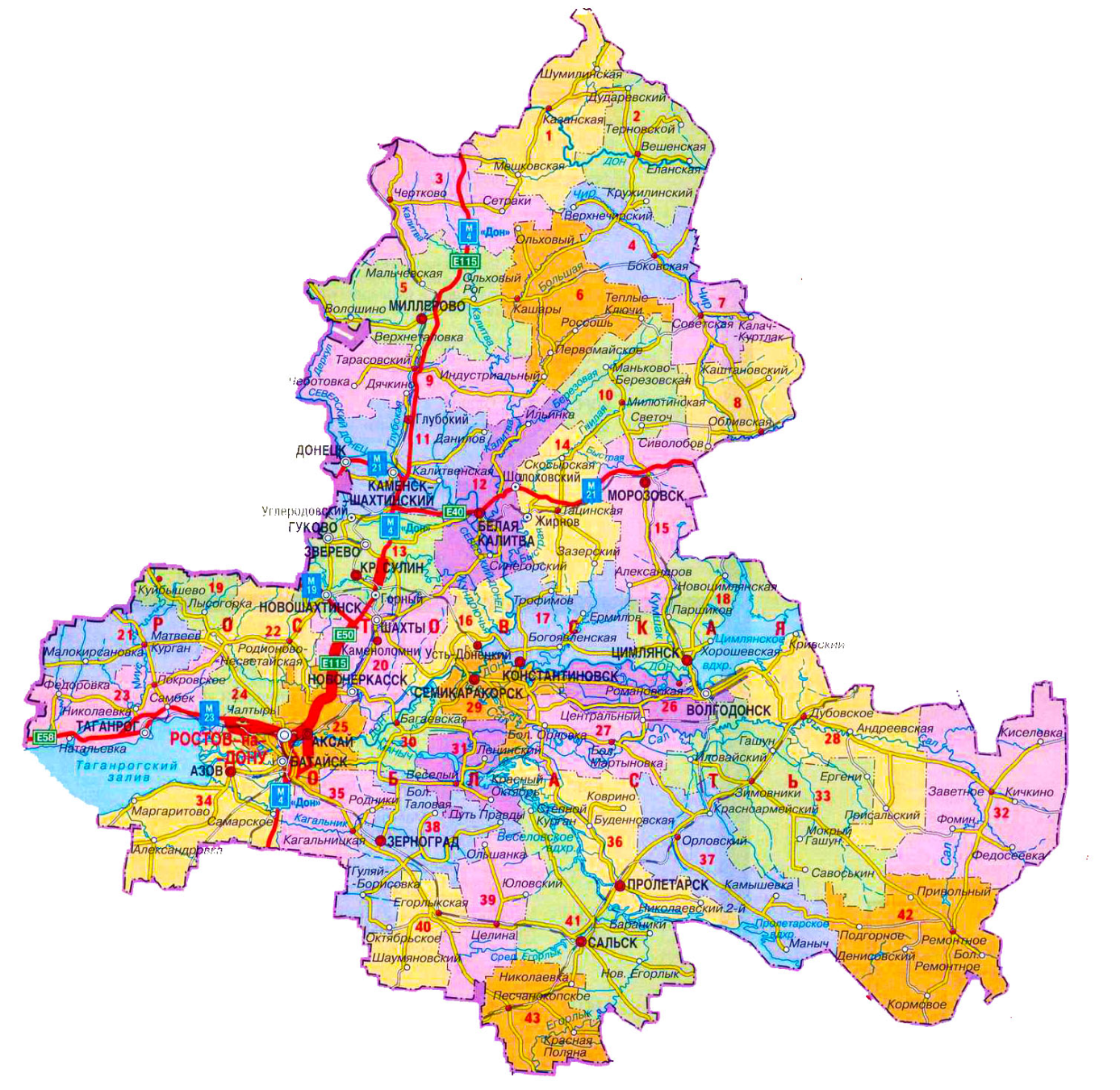 Если крикнет рать святая: 
“Кинь ты Русь, живи в раю!” 
Я скажу: “Не надо рая, 
Дайте Родину мою.” 
C. А. Есенин
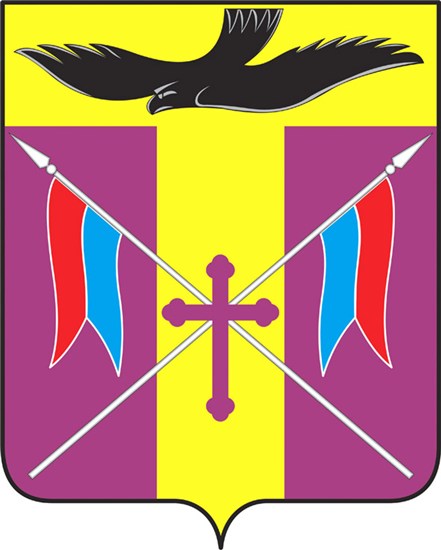 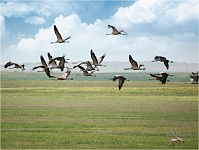 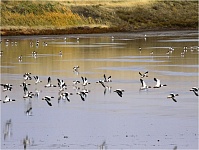 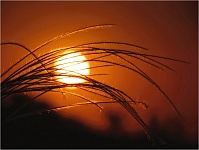 Богаты мы.
Но считанные птицы
Над считанными рощами летят.
Донской камыш на считанных озёрах
И считанные рыбы плавают в реке.
И восковые  считанные зёрна
Неслышно зреют в малом колоске
Неужто внуки лишь по Красной книге
Узнают, как богаты  были мы!
                         Роберт Рождественский
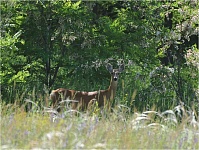 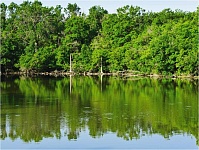 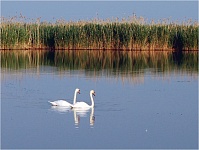 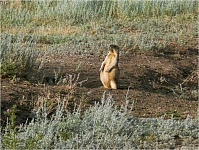 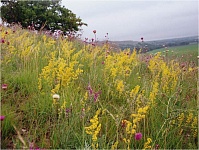 Из истории
Чтобы сохранить многообразие живых существ, которые стали редкими на нашей планете Международный союз охраны природы и природных ресурсов создал «Комиссию службы выживания», которая в 1966 году  выпустила Международную Красную книгу (52 года назад).
Красная книга является официальным документом, содержащим свод сведений о состоянии, распространении, мерах охраны редких и находящихся под угрозой исчезновения видов (подвидов, популяций) объектов животного и растительного мира на определенной территории.
В  1978 году ( 40 лет назад) Красная книга появилась и в нашей стране.
 В этой книге перечислены животные и растения, которые обитают на территории нашей страны и  могут безвозвратно исчезнуть.
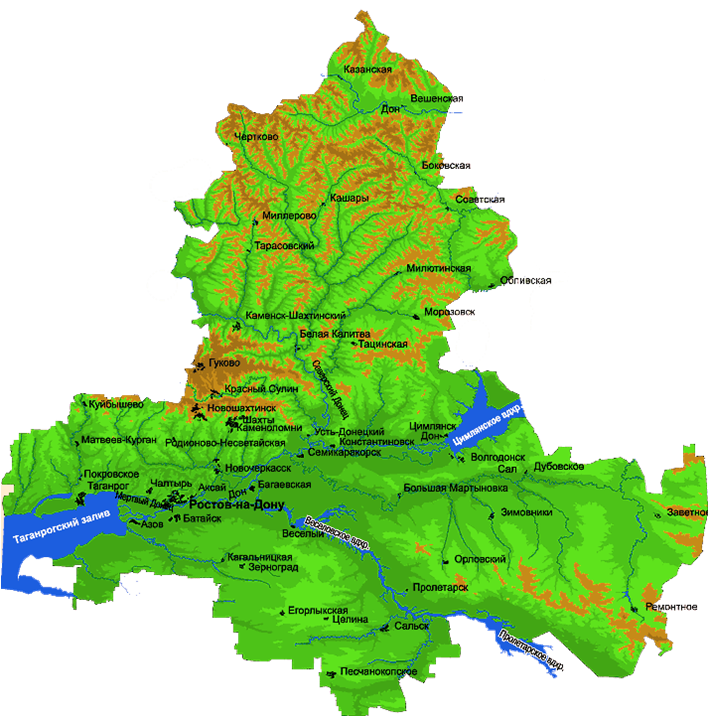 По страницам
Красной книги
Ростовской области
Из истории
Красная книга Ростовской области была издана в 2004 году ( 14лет назад) Комитетом по охране окружающей среды и природных ресурсов Ростовской области.
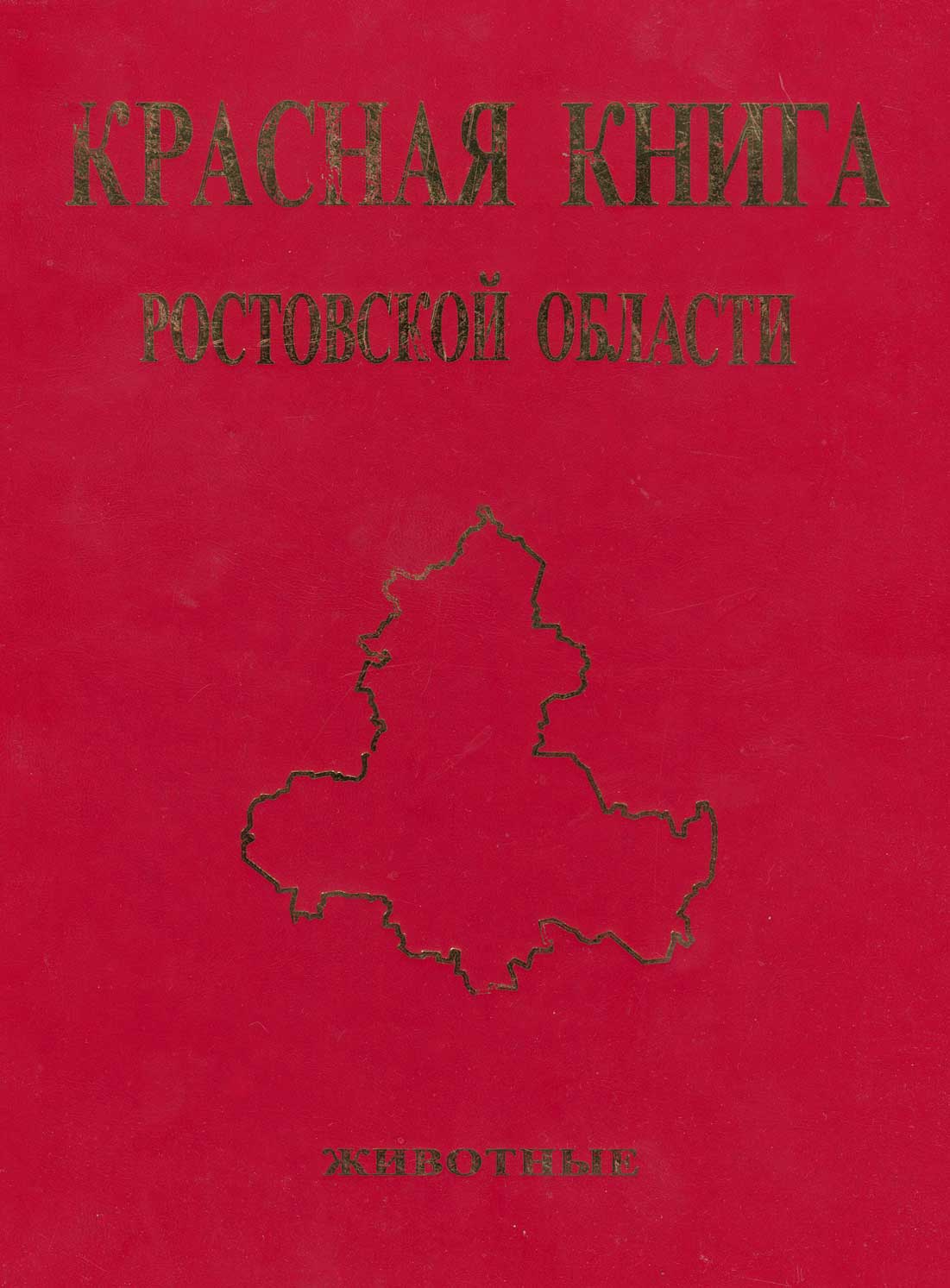 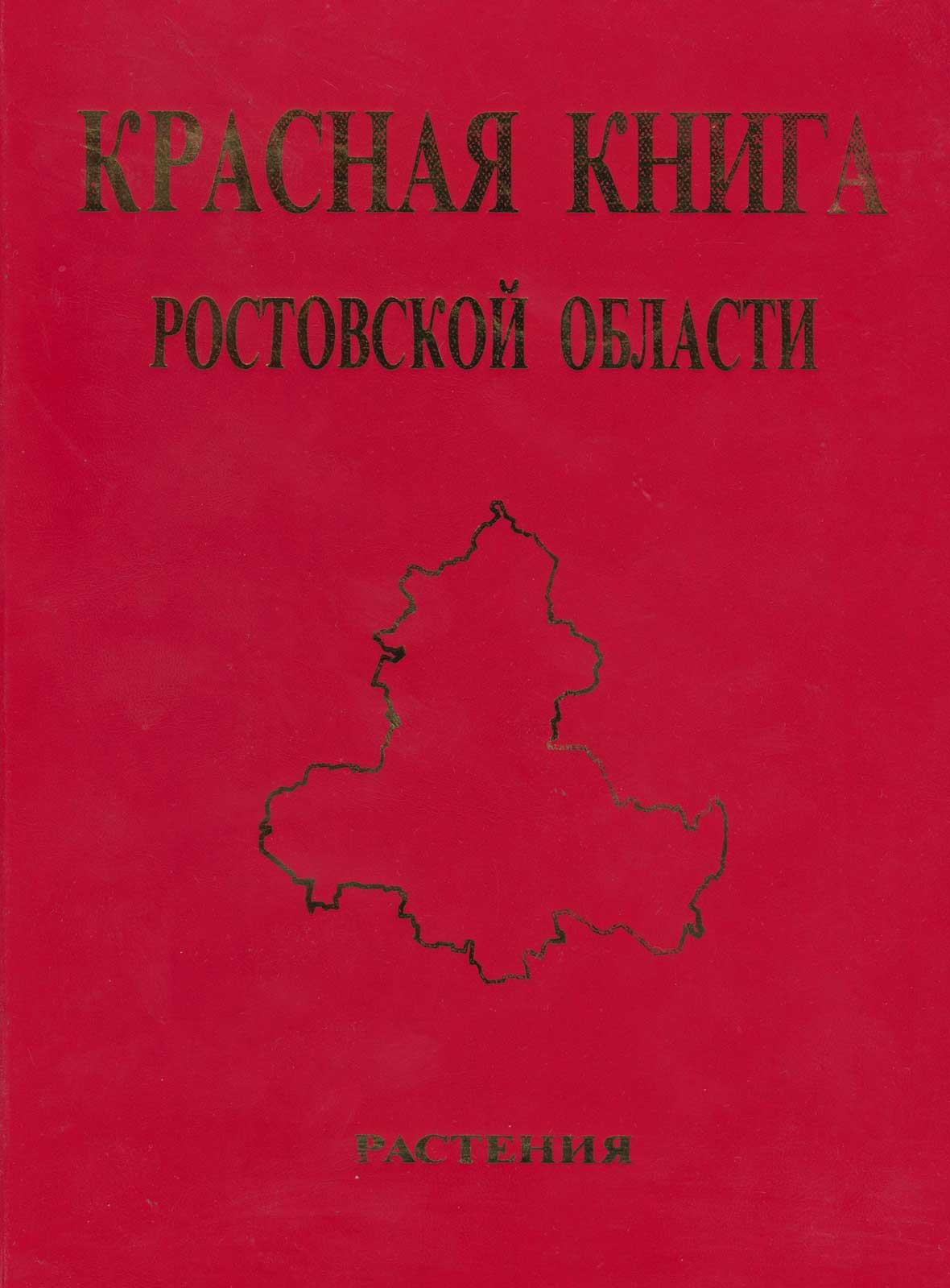 РЕДКИЕ
ИСЧЕЗАЮЩИЕ
ИСЧЕЗНУВШИЕ
восстановленные
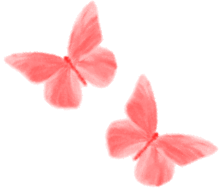 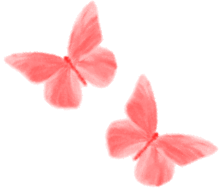 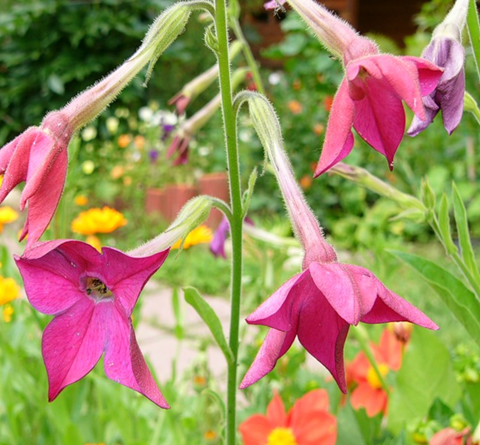 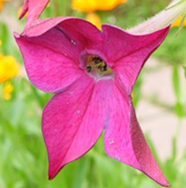 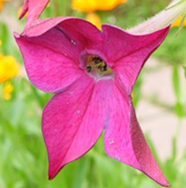 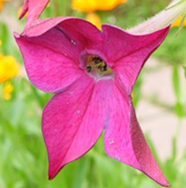 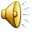 Редкие и исчезающие растения Ростовской области
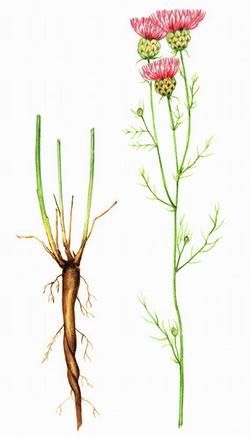 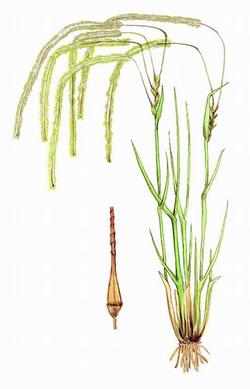 Ковыль красивейший
Василек 
донецкий
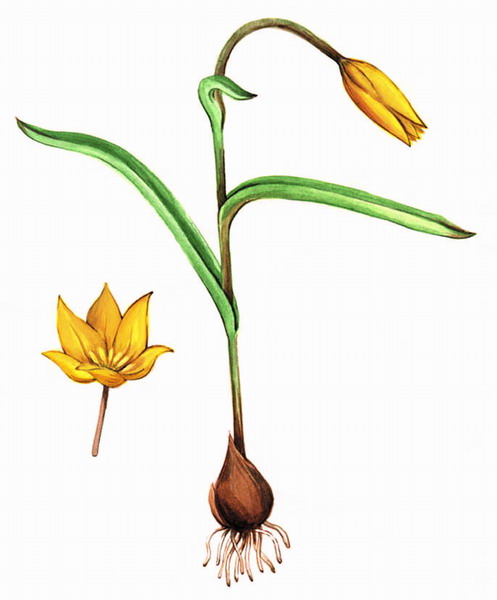 Можжевельник 
казацкий
Тюльпан Биберштейна
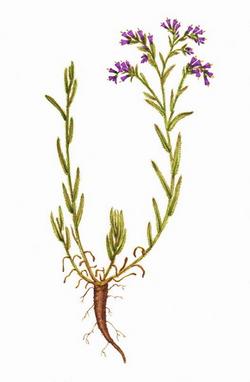 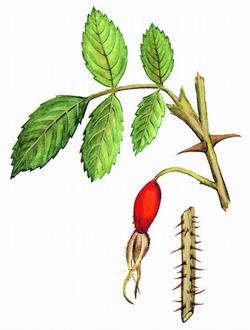 Медуница
 мягкая
Шиповник донецкий
Редкие и исчезающие животные Ростовской области
НАСЕКОМЫЕ
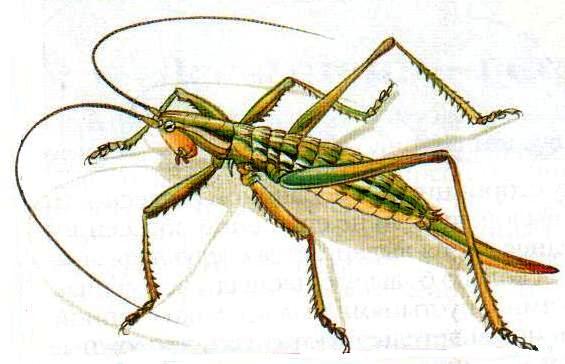 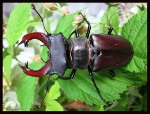 Богомол
Дыбка степная
Жук-олень
Редкие и исчезающие животные Ростовской области
НАСЕКОМЫЕ
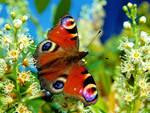 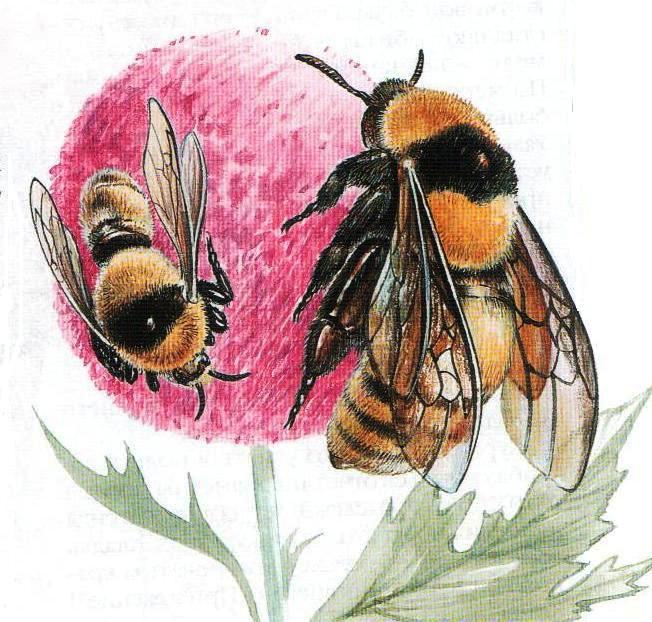 Махаон
Павлиний глаз
Шмель степной
Редкие и исчезающие животные Ростовской области
ПРЕСМЫКАЮЩИЕСЯ
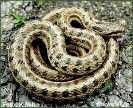 Узорчатый полоз
Степная гадюка
Редкие и исчезающие животные Ростовской области
ЗЕМНОВОДНЫЕ
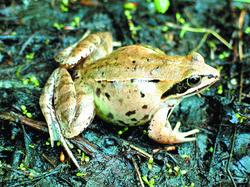 Лягушка остромордая
Редкие и исчезающие животные Ростовской области
ПТИЦЫ
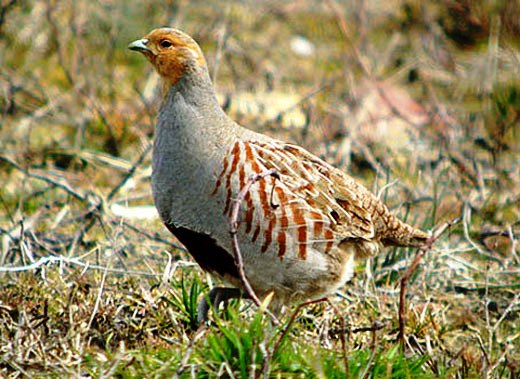 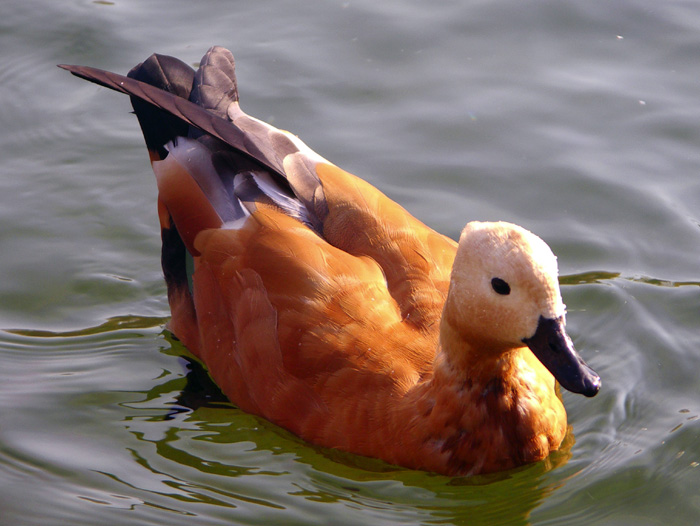 Дрофа
Огарь
Серая куропатка
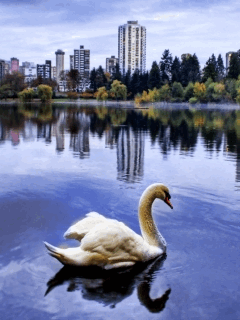 Редкие и исчезающие животные Ростовской области
ПТИЦЫ
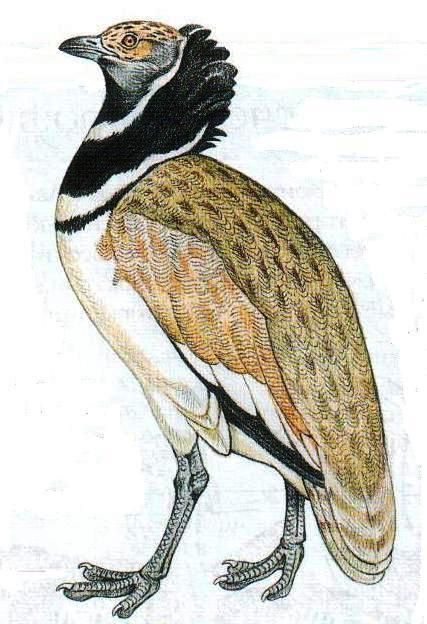 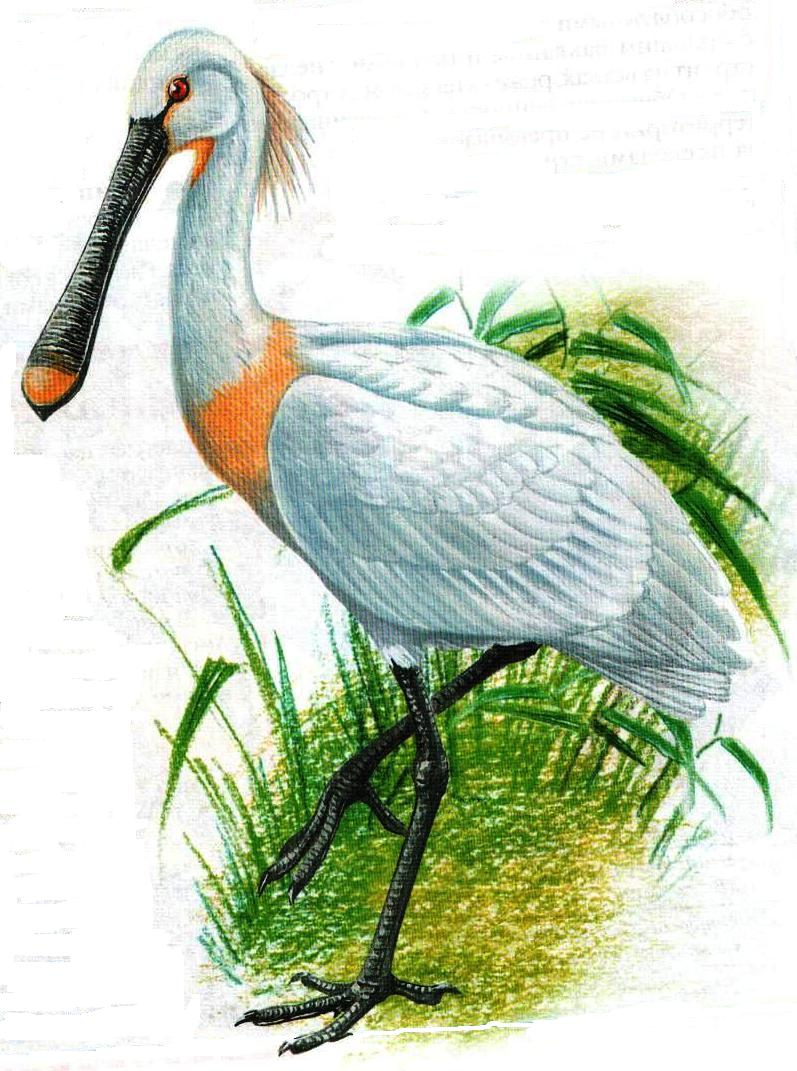 Стрепет
Розовый скворец
Колпица
Редкие и исчезающие животные Ростовской области
ПТИЦЫ
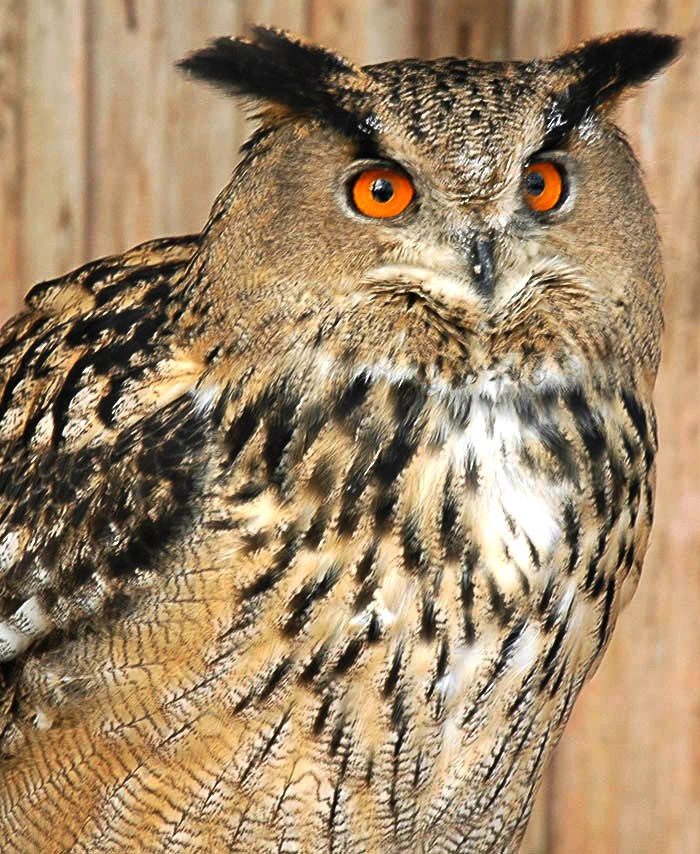 Филин
Степной орел
Редкие и исчезающие животные Ростовской области
МЛЕКОПИТАЮЩИЕ
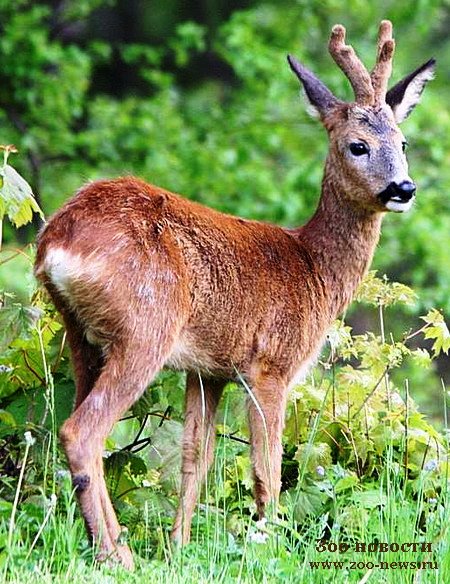 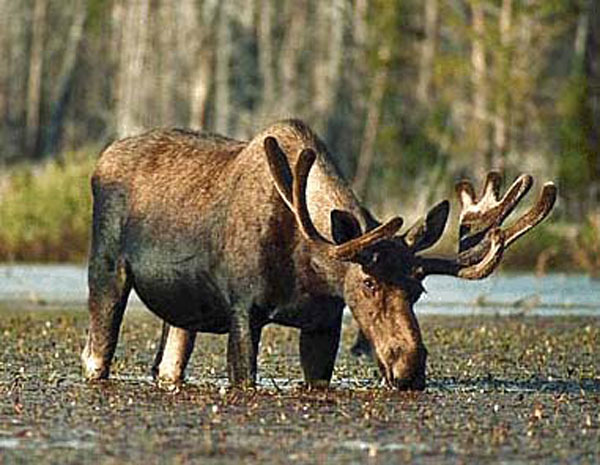 Косуля
Лось
Олень
Редкие и исчезающие животные Ростовской области
МЛЕКОПИТАЮЩИЕ
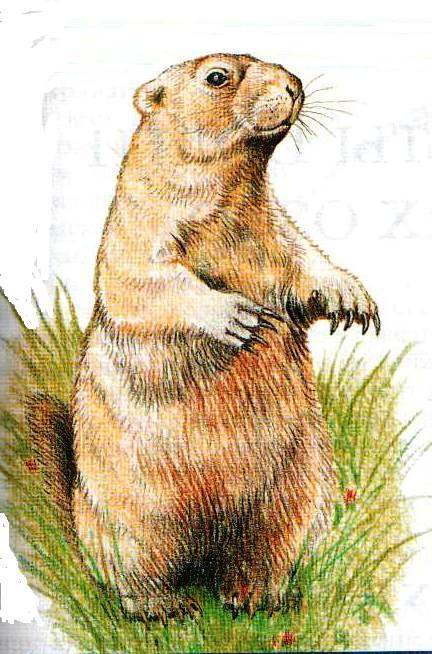 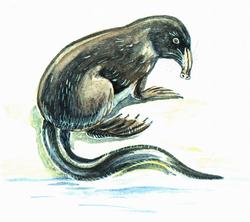 Байбак
Бобр
Выхухоль
Редкие и исчезающие животные Ростовской области
РЫБЫ
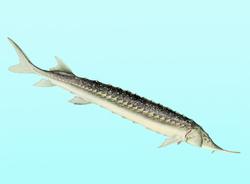 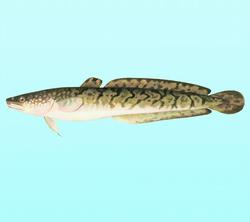 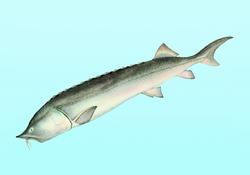 Белуга азовская
Севрюга донская
Налим
Барометр экологического состояния водоема
Рак
Заповедники и заказники
С целью сохранения растительного и животного мира на территории Ростовской области созданы заповедники и заказники.
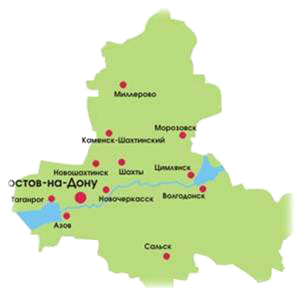 Заповедник – место, где оберегаются и сохраняются редкие и ценные растения, животные, уникальные участки природы
Заказник – род заповедника, где временно запрещена охота или где находятся под особой охраной растения или животные.
В настоящее время на территории Ростовской области находится 7 заказников федерального и 27 – областного значения.
Заповедники и заказники
Государственный природный заповедник «Ростовский»
Организован распоряжением Правительства РФ в 1995 году. Его уникальность состоит в том, что единственная в Европе степная зона, имеющая статус охраняемой территории. Расположен заповедник в юго-восточной части Ростовской области и состоит из 4 обособленных участков, находящихся в Орловском и Ремонтненском районах. Общая площадь заповедника составляет 9531,5 га.
На территории заповедника зарегистрировано 410 видов растений, 
 отмечено 3 вида земноводных, 8 видов пресмыкающихся, более 50 видов представителей класса млекопитающих, около 217 видов птиц, из них около 127 гнездится в этом районе, а 61 вид наблюдается здесь во время пролетов и кочевок, 16 видов зимующих.
Проверь себя
1.Птица, обитающая в Ростовской области, в названии которой есть нота .  
Дрофа
2.Жвачное животное, обитающее в нашем районе, из семейства оленей. 
Лось 
3.Обитатель насаженного леса Ростовской области, питается кореньями, желудями, мелкими грызунами 
Кабан
.«
4. «Лазорики» - называют этот цветок на верхнем Дону, «кубышки» - именуют жители низовий Дона. 
   Тюльпаны
5. Самые крупные грызуны нашей степи, живут семьями, имеют рыжеватый мех. В теплый солнечный день сторожат свою нору как солдаты. Обитают в Миллеровском районе, занесены в Красную книгу. 
    Байбаки
6. Ароматный полукустарничек со стелющимся по земле стеблем. Ценное лекарственное растение. Растение становится редким. 
       Чабрец
7. Шелестя, шурша травой, Проползает кнут живой. Вот он встал и зашипел: Подходи, кто очень смел. 
Степная гадюка  
Какое растение на Дону называют «шелковой» травой? 
    Ковыль
9. Это лекарственное растение , имеет характерный терпкий запах и горький вкус. Растение   используют для лечения желудочно- кишечного тракта. 
Полынь
Загадки
Лист его не дрожит, как у осины, ветки не стонут, как у сосны. Это  самое могучее дерево донского края , его величают «великаном лесов». Оно не кланяется ветру 
(Дуб).
Листья  использовались для лечения ран, ожогов .Это растение часто называют другом путешественников, туристов.
 (Подорожник) 
Обитательница и лесной и степной зон, хищница, охотится на грызунов, имеет красивый, ценный мех. (Лиса)
Это болотное растение, распространено в основном в дельте реки Дон.
 (Камыш)
Я запасливее всех,      у меня, друзья, щека      вроде сумки для орехов      или, скажем, вещмешка. 
(Хомяк) 
 Она как змейка в траве мелькает.     Хвост оборвёт - другой наживает. 
(Ящерица)
Ты природу не губи, а люби и береги!
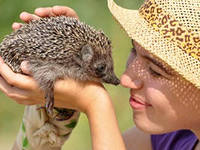 Мы, дети, будущее Дона,
Земли любимой сохраним дары.
Освободим от грязи рек затоны,
Посадим лес и вырастим цветы.
Мы возродим природный мир, покой, 
Прекрасный и богатый 
край Донской!
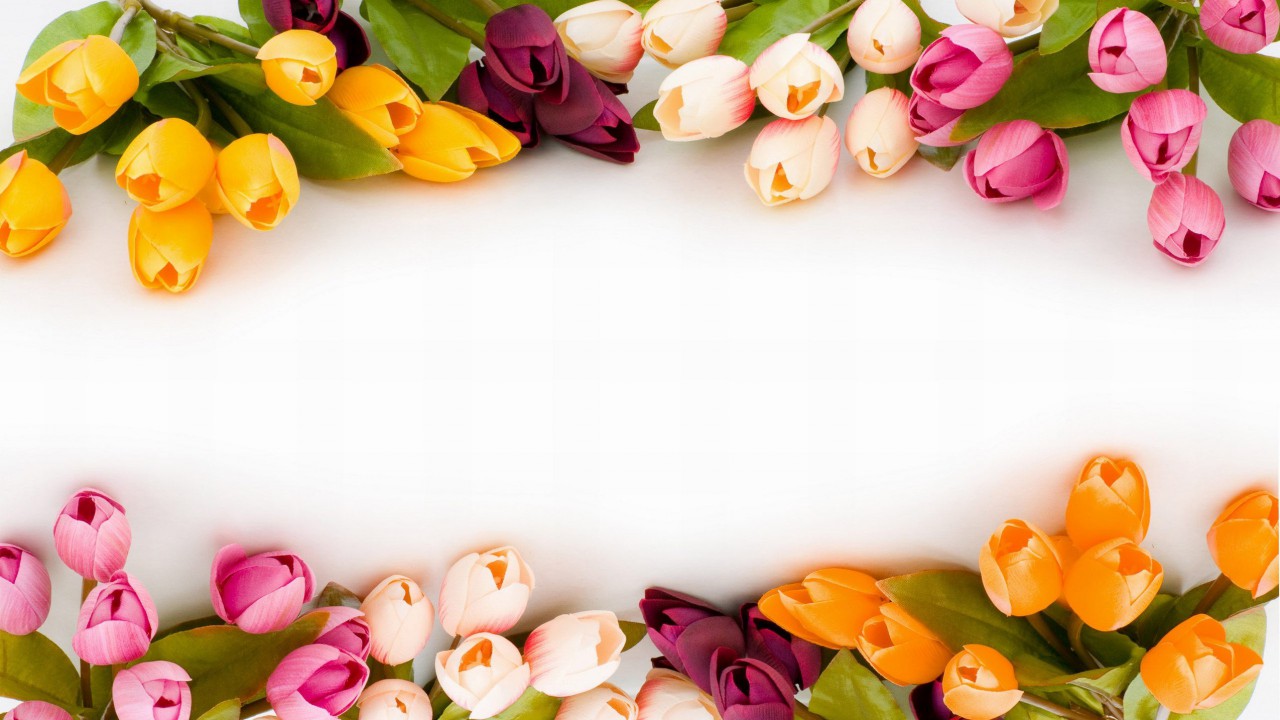 Спасибо за работу. Молодцы!
Использованные ресурсы
Литература: 
Справочник «Природные ресурсы Ростовской области». Ростов-на-Дону. 2003 г.
М.П.Астапенко, Е.Ю.Сухаревская «Природа и история родного края», изд-во «Баро-пресс», Ростов-на-Дону. 2006 г.
Сайты
 Природа Донского края http://donrise.ru/water/tabid/272/Default.aspx
Комитет по охране окружающей среды и природных ресурсов Ростовской области http://old.doncomeco.ru/redbook/catalogue/div26/
Картинки
Карта Ростовской области   http://grodno.deal.by/Reglamenty;S.html
http://www.kto-takoy.ru/kosulya.htm  
http://club.33b.ru/printTopic2809155_100.html 
http://readr.ru/aleksandr-barkov-azbuka-ghivoy-prirodi.html?page=12 
http://a-colibri.narod.ru/rozskvorec.htm 
http://golubevod.net/kurica/ 
http://akuhamatata.wmsite.ru/fotoalbomy/pticy/ 
http://www.ebftour.ru/news.htm?id=1280 
http://eugene.naturelight.ru/show_group/1/page410.html 
http://www.photosight.ru/photos/1233446/ 
http://www.rian.ru/online/150150247.html 
http://www.cbs-bataysk.donpac.ru/!kind/8pedag/pedag.html 
http://www.donregion.ru
http:// www.floranimal.ru 
http://www.cathome.ru 
http:// www.photoforum.ru 
http://www.forum.bakililar.az 
http://www.photos.privet.ru 
http:// www.diary.ru